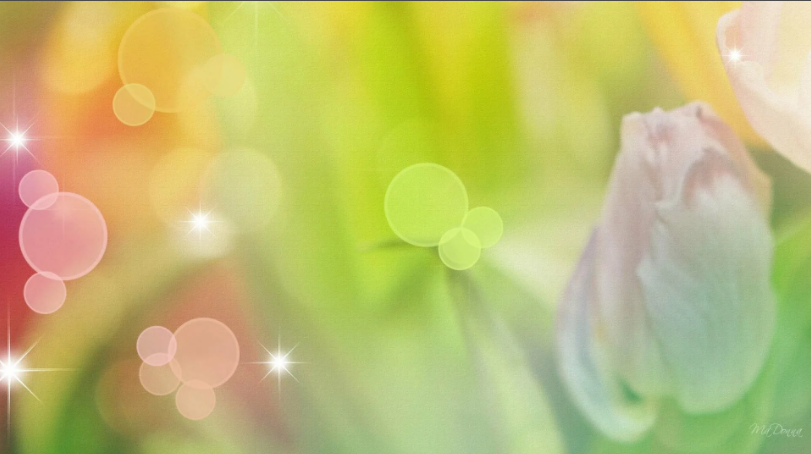 Весенние цветы
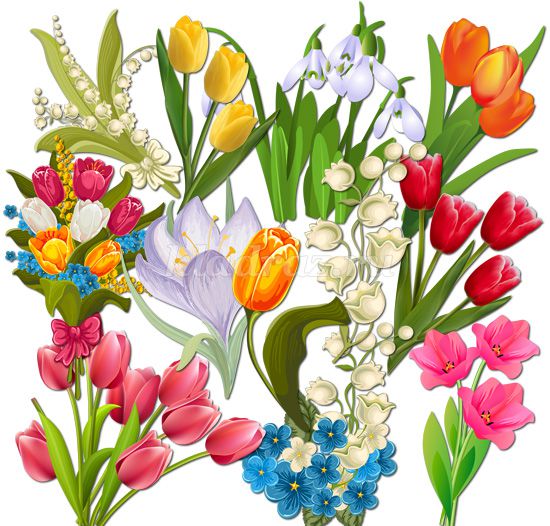 подготовила: 
воспитатель Назаренко С.Ю. 
МБДОУ Детский сад № 146
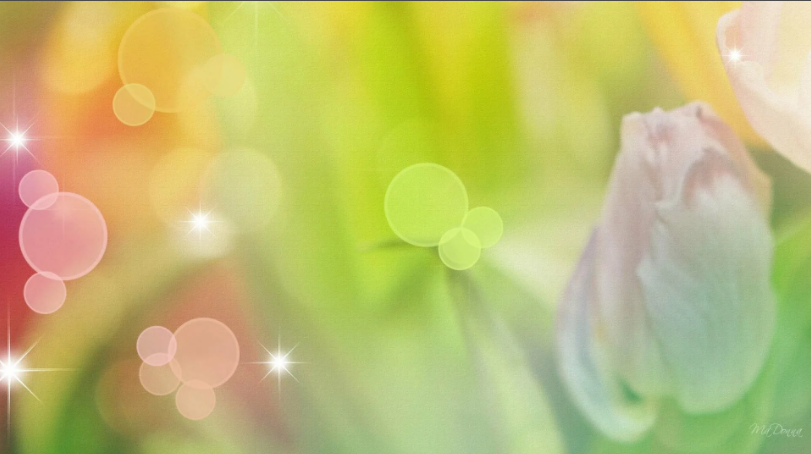 Цель:
Развитие познавательной деятельности,                       формирование целостной картины мира
Задачи:
-   Закрепить знания о весенних цветах.
 -   Обогащать знания об окружающем мире, о весенних цветах.
 - Учить детей выполнять движения в соответствии со   словами, развивать мелкую моторику пальцев, кистей   рук.
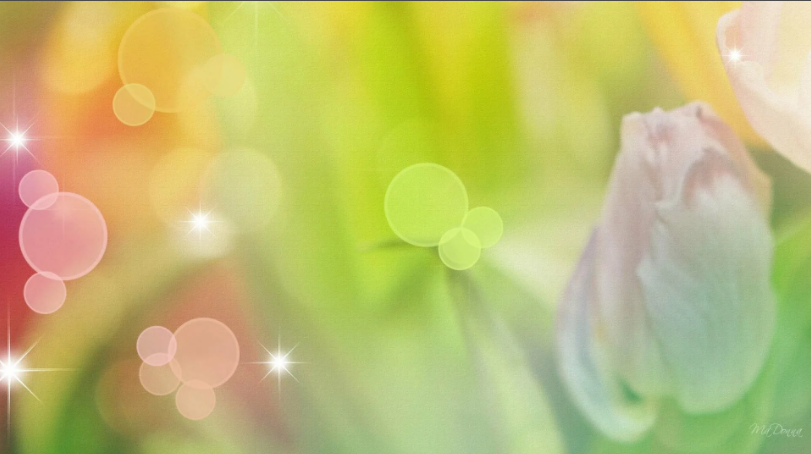 На проталинках лесныхВидим цветики весны:Беленькие, нежныеПервые...
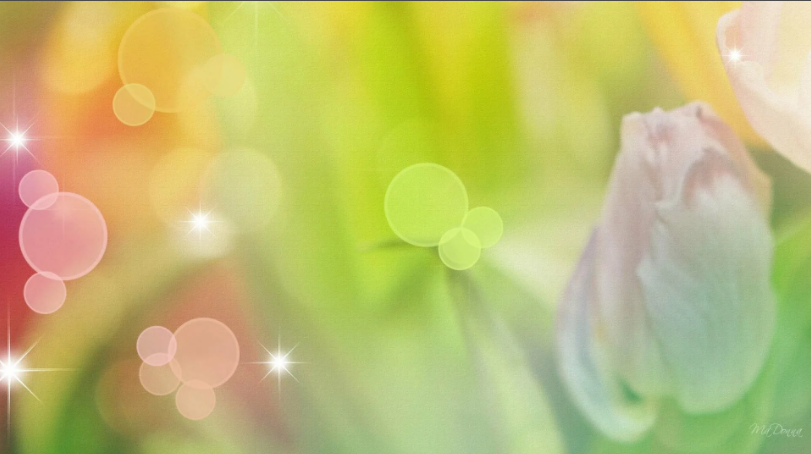 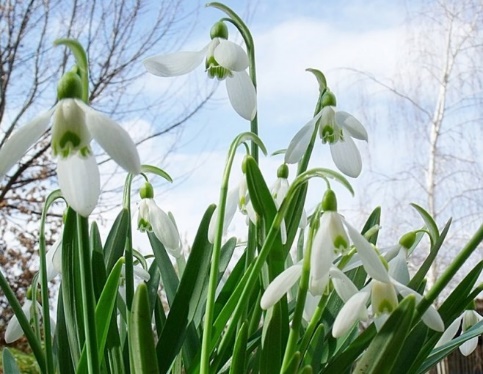 Подснежник проснулсяИ потянулсяСолнышку улыбнулсяК земле Матушке прикоснулсяСолнышку поклонилсяСчастью своему удивилсяКапли росинки его умывалиЗвери и птицы сразу узнали«Подснежник проснулся-Весну обещает»Подснежник ,подснежникВ лесу расцветает.
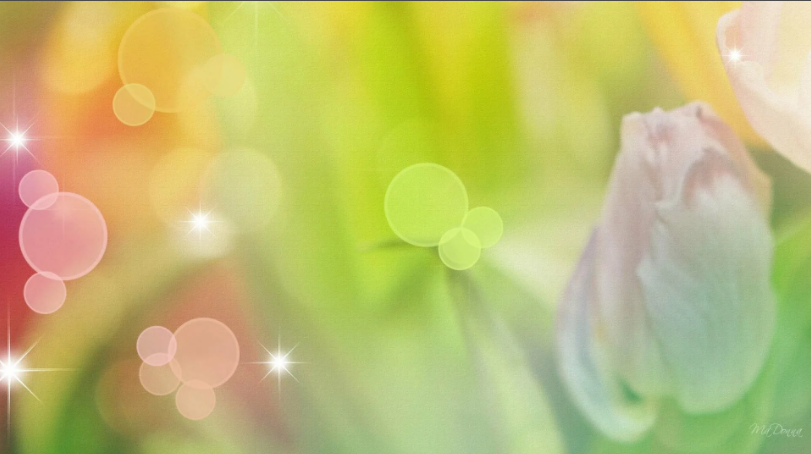 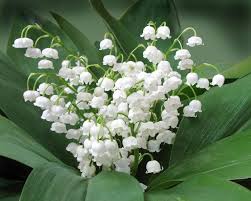 Ландыш спрятался в листве,Осторожный очень.Чуть заметен он в травеРаспуститься хочет.Колокольчиком наделШляпки белоснежные.Тихо-тихо прозвенелЗапах его нежный.
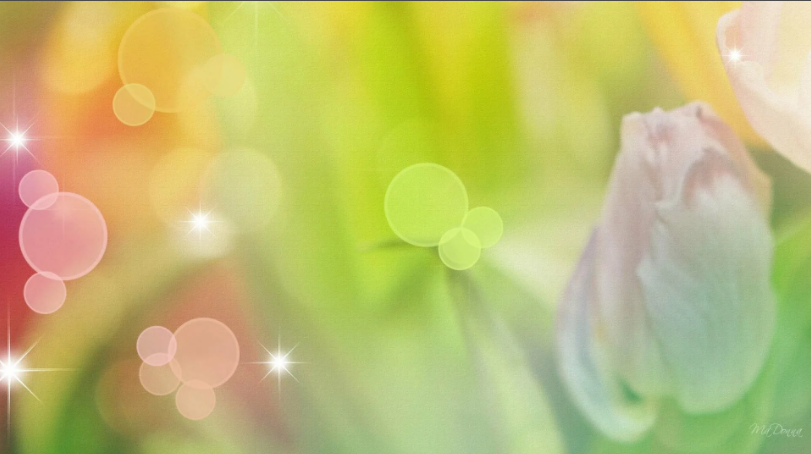 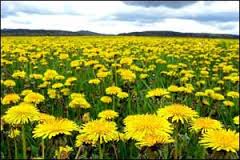 Носит одуванчикжёлтый сарафанчик.На своей высокой ножкеПодымаясь к синеве,Он растет и на дорожке,И в ложбинке, и в траве.Подрастёт нарядитьсяВ беленькое платьице.Легкое,Воздушное, Ветерку послушное.
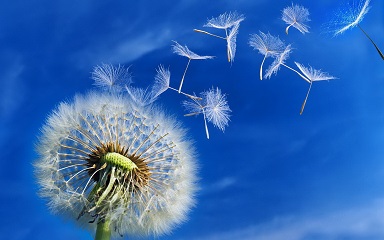 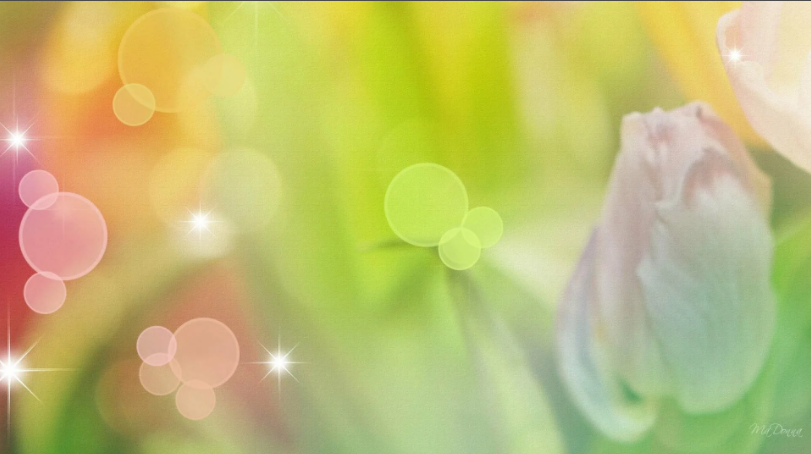 На опушке  - огоньки,Целая  проталинка.Коротышки стебелькиИ цветочек маленький.Листьев нет - она  цветёт,Холодом охвачена.Пчёлкам самый ранний мёд
Дарит мать-и мачеха.
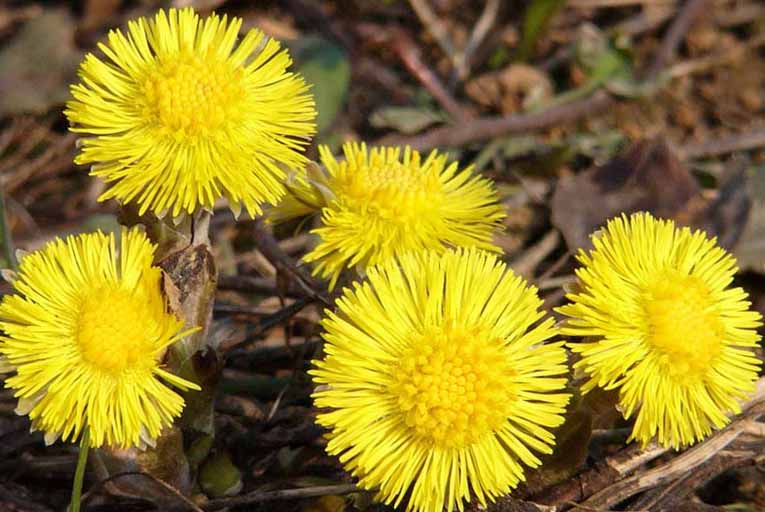 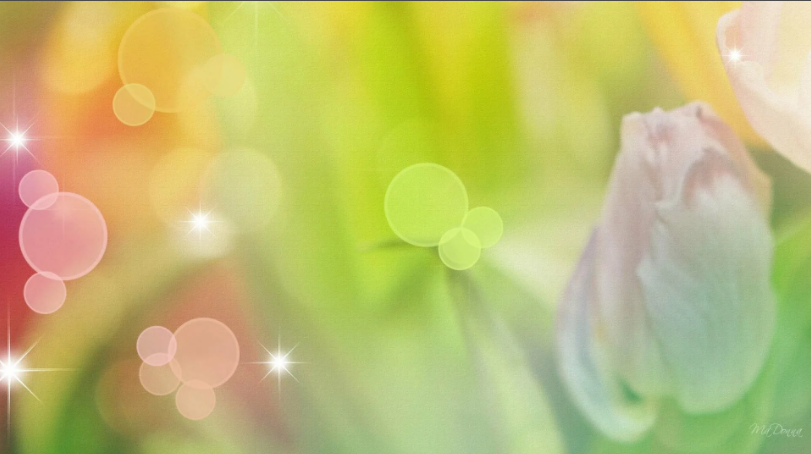 Май, тепло и скоро лето.В зелень всё и вся одето.Словно огненный фонтан -Раскрывается тюльпан.
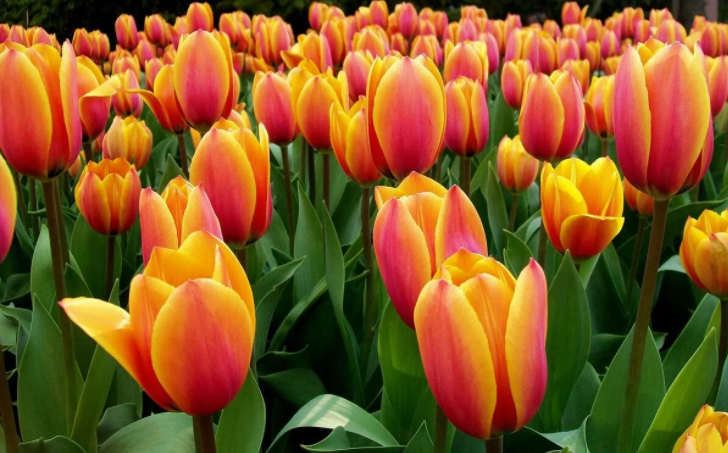 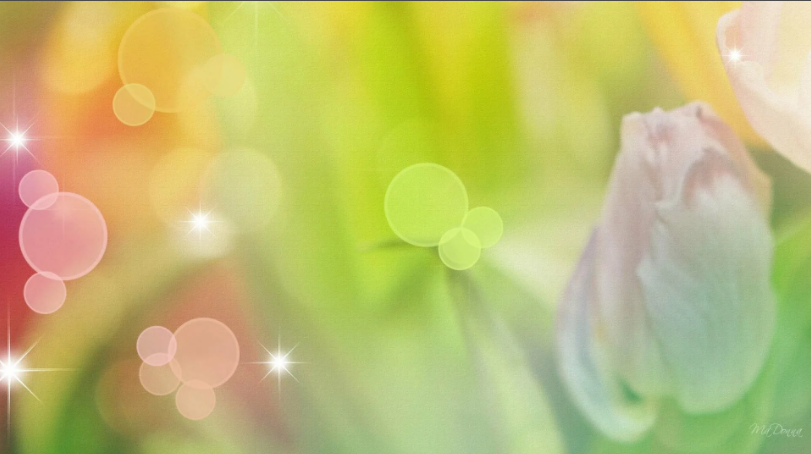 Пальчиковая гимнастика «На лугу растут цветы».


На лугу растут цветы небывалой красоты.            Руки на столе в                            
                                                                                         вертикальном положении
                                                                                         с опорой на локти, пальцы
                                                                                         раскрыты.
К солнцу тянутся цветы, с ними потянись и ты. Потягивания- руки вверх.     
Ветер дует иногда, только это не беда.               Взмахи руками, изображая
                                                                                        ветер.  
Наклоняются цветочки, опускают лепесточки.  Наклонить кисти рук.
А потом опять встают и по-прежнему цветут.   Распрямить кисти рук,
                                                                                       пальцы раскрыты.
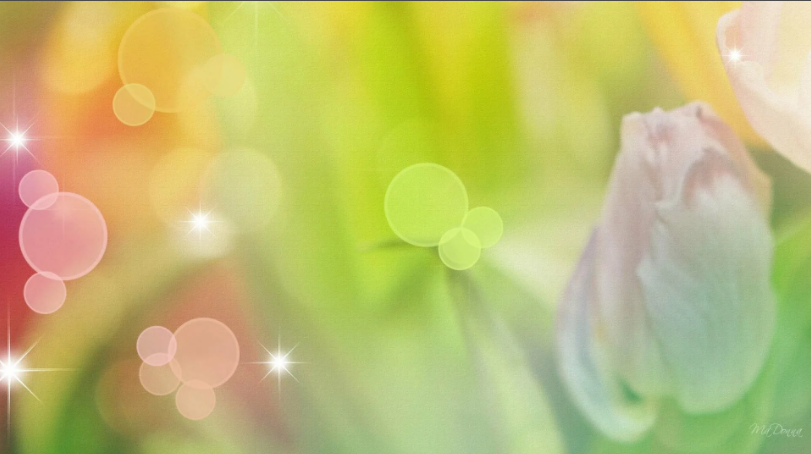 СПАСИБО ЗА ВНИМАНИЯ